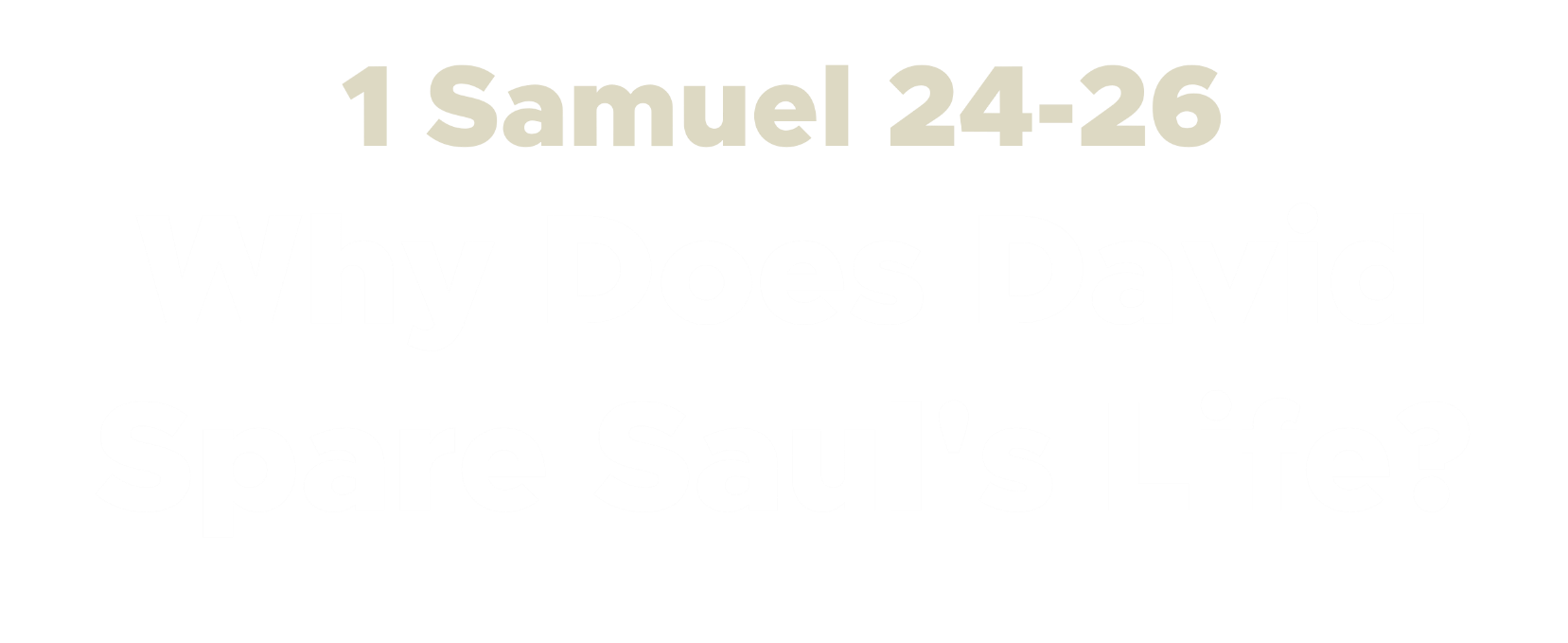 Saul killed 85 priests for giving David food in Nob.
1 Samuel 22:18
David protects Keilah from the Philistines, but they would’ve betrayed him.
1 Samuel 23:1-12
Saul chases David in the desert of Maon, but Saul gets called away by an invasion.
1 Samuel 23:25
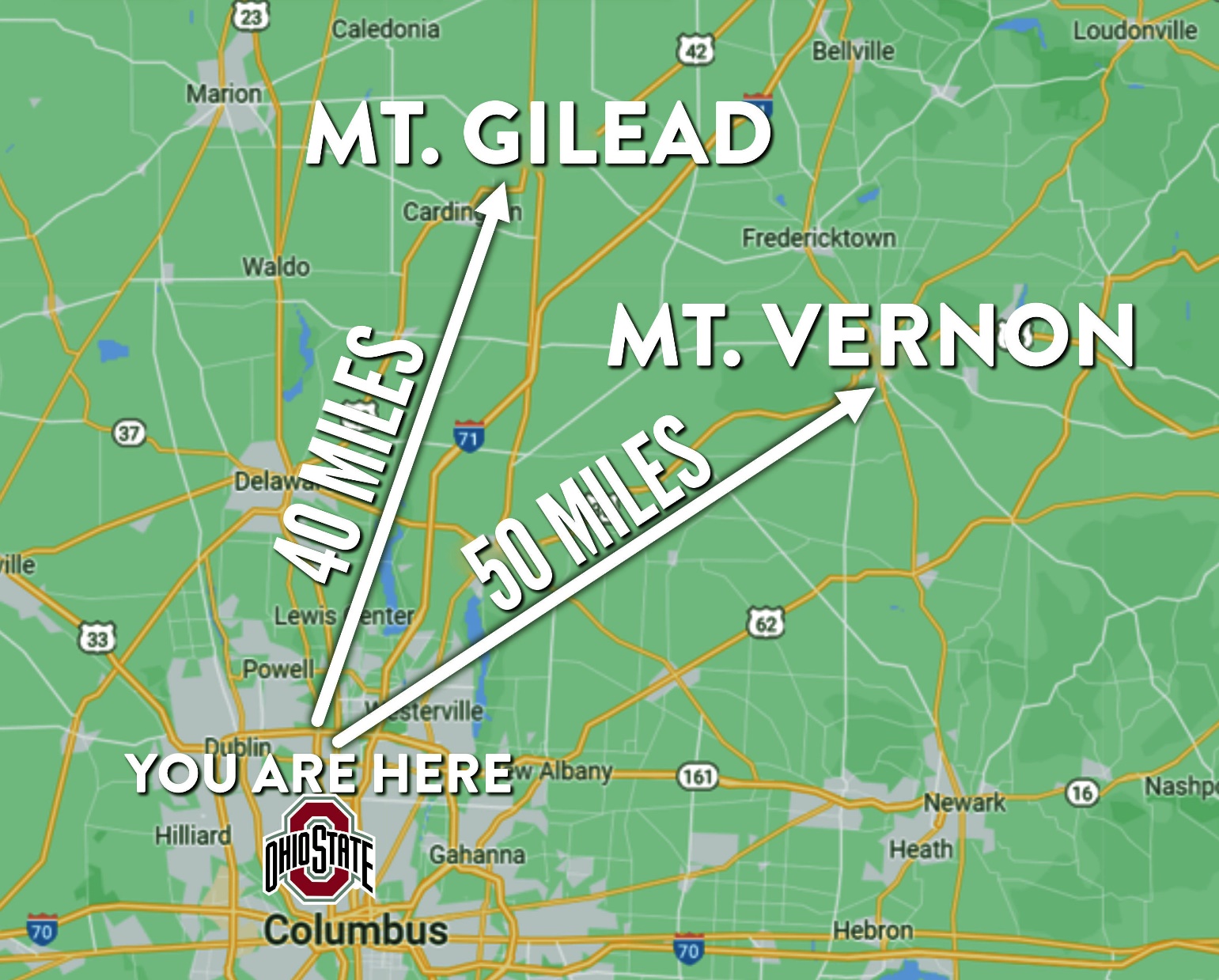 (1 Sam. 24:1) After Saul returned from pursuing the Philistines, he was told, “David is in the Desert of En Gedi.”
2 So Saul took three thousand able young men from all Israel and set out to look for David and his men.
David only has 600 men.
1 Samuel 23:13
(1 Sam. 24:3) Saul came to the sheep pens along the way, and a cave was there.
Saul went in to relieve himself,
and David and his men were far back in the cave!
(1 Sam. 24:4) The men said, “This is the day the Lord spoke of when he said to you, ‘I will give your enemy into your hands for you to deal with as you wish.’”
Then David crept up unnoticed.
(1 Sam. 24:4) The men said, “This is the day the Lord spoke of when he said to you, ‘I will give your enemy into your hands for you to deal with as you wish.’”
Then David crept up unnoticed.
What is David thinking?
“Saul tried to kill me multiple times… This is self-defense!”
“I don’t deserve to be living out in the woods for 15 years!”
“I’d make a better king than Saul. Killing him is good for everybody.”
(1 Sam. 24:4) The men said, “This is the day the Lord spoke of when he said to you, ‘I will give your enemy into your hands for you to deal with as you wish.’”
Then David crept up unnoticed.
He cut off
a corner of Saul’s robe.
(1 Sam. 24:5) Afterward, David was conscience-stricken for having cut off a corner of his robe.
6 He said to his men,
“The Lord forbid that I should do such a thing to my master, the Lord’s anointed, or lay my hand on him. For he is the anointed of the Lord.”
(1 Sam. 24:5) Afterward, David was conscience-stricken for having cut off a corner of his robe.
6 He said to his men,
“The Lord forbid that I should do such a thing to my master, the Lord’s anointed, or lay my hand on him. For he is the anointed of the Lord.”
Symbolic of the transfer of power from Saul to David
1 Kings 11:29-31; Ralph Klein, 1 Samuel (p.239);
Robert Bergen, 1, 2 Samuel (p.239); David Firth, 1 & 2 Samuel (p.257).
(1 Sam. 24:7) With these words David sharply rebuked his men and did not allow them to attack Saul. And Saul left the cave and went his way.
(1 Sam. 24:8) Then David went out of the cave and called out to Saul,
“My lord the king!”
When Saul looked behind him, David bowed down and prostrated himself with his face to the ground.
(1 Sam. 24:9) David said to Saul,
“Why do you listen when men say, ‘David is bent on harming you’?
10 This day you have seen with your own eyes how the Lord delivered you into my hands in the cave. Some urged me to kill you, but I spared you.
I said, ‘I will not lay my hand on my lord, because he is the Lord’s anointed.’
(1 Sam. 24:11) “See, my father, look at this piece of your robe in my hand! I cut off the corner of your robe but did not kill you.
See that there is nothing in my hand to indicate that I am guilty of wrongdoing or rebellion. I have not wronged you, but you are hunting me down to take my life.”
(1 Sam. 24:12) “May the Lord judge between you and me.
And may the Lord avenge the wrongs you have done to me.
But my hand will not touch you.”
(1 Sam. 24:14) “Who are you pursuing? A dead dog? A flea?
15 May the Lord be our judge and decide between us. May he consider my cause and uphold it. May he vindicate me by delivering me from your hand.”
(1 Sam. 24:16) When David finished saying this, Saul asked,
“Is that your voice, David my son?”
And Saul wept aloud.
17 “You are more righteous than I am,” Saul said. “You have treated me well, but I have treated you badly.”
(1 Sam. 24:18) “You have just now told me about the good you did to me.
The Lord delivered me into your hands, but you did not kill me.
19 When a man finds his enemy, does he let him get away unharmed? May the Lord reward you well for the way you treated me today.”
(1 Sam. 24:20) “I know that you will surely be king and that the kingdom of Israel will be established in your hands.”
(1 Sam. 24:21) “Now swear to me by the Lord that you will not kill off my descendants or wipe out my name from my father’s family.”
David honored this promise.
1 Samuel 20:14-17; 2 Sam. 9:1-13; 19:29; 21:7
(1 Sam. 24:22) So David gave his oath to Saul. Then Saul returned home,
but David and his men went up to the stronghold.
(1 Sam. 25:1) Now Samuel died, and all Israel assembled and mourned for him; and they buried him at his home in Ramah. Then David moved down into the Desert of Maon…

[David nearly kills a man named “Nabal” (‘fool’). But Abigail stops him from doing this. Nabal dies anyway, and David marries Abigail.]
(1 Sam. 26:1) The Ziphites went to Saul at Gibeah and said,
“Is not David hiding on the hill of Hakilah?”
The Ziphites were a “Calebite subclan.”
1 Chronicles 2:42, Robert D. Bergen, 1 and 2 Samuel, p.255.
Nabal was a Calebite,
and guess who just married his wife?
1 Samuel 25:3
(1 Sam. 26:2) So Saul went down to the Desert of Ziph, with his three thousand select Israelite troops, to search there for David.
(1 Sam. 26:3) Saul made his camp beside the road on the hill of Hakilah facing Jeshimon, but David stayed in the wilderness.
4 When he saw that Saul had followed him there, he sent out scouts and learned that Saul had definitely arrived.
(1 Sam. 26:5) Then David set out and went to the place where Saul had camped. He saw where Saul and Abner son of Ner, the commander of the army, had lain down.
Saul was lying inside the camp, with the army encamped around him.
(1 Sam. 26:6) David then asked Ahimelek the Hittite and Abishai son of Zeruiah, Joab’s brother,
“Who will go down into the camp with me to Saul?”
“I’ll go with you,” said Abishai.
(1 Sam. 26:7) So David and Abishai went to the army by night.
There was Saul, lying asleep inside the camp with his spear stuck in the ground near his head. Abner and the soldiers were lying around him.
(1 Sam. 26:8) Abishai said to David,
“Today God has delivered your enemy into your hands. Now let me pin him to the ground with one thrust of the spear.
I won’t strike him twice.”
To kill Saul, all David needed to do was… nothing.
David writes Psalms 57-59
(1 Sam. 26:9) But David said to Abishai, “Don’t destroy him! Who can lay a hand on the Lord’s anointed and be guiltless?”
(1 Sam. 26:10) “As surely as the Lord lives,” he said, “the Lord himself will strike him, or his time will come and he will die, or he will go into battle and perish.
11 But the Lord forbid that I should lay a hand on the Lord’s anointed.
Now get the spear and water jug that are near his head, and let’s go.”
(1 Sam. 26:12) So David took the spear and water jug near Saul’s head, and they left. No one saw or knew about it, nor did anyone wake up.
They were all sleeping, because the Lord had put them into a deep sleep.
(1 Sam. 26:13) Then David crossed over to the other side and stood on top of the hill some distance away. There was a wide space between them.
14 He called out to the army and to Abner son of Ner, “Aren’t you going to answer me, Abner?”
Abner replied, “Who are you who calls to the king?”
(1 Sam. 26:15) David said,
“You’re a man, aren’t you? And who is like you in Israel? Why didn’t you guard your lord the king? Someone came to destroy your lord the king.”
(1 Sam. 26:16) “What you have done is not good. As surely as the Lord lives, you and your men must die, because you did not guard your master, the Lord’s anointed. Look around you. Where are the king’s spear and water jug that were near his head?”
(1 Sam. 26:17) Saul recognized David’s voice and said,
“Is that your voice, David my son?”
David replied, “Yes it is, my lord the king.”
(1 Sam. 26:18) And he added,
“Why is my lord pursuing his servant?
What have I done?
What wrong am I guilty of?”
(1 Sam. 26:19) “Listen to me.
If the LORD has stirred you up against me, then let him accept my offering.
But if this is a human scheme, then may they be cursed by the LORD.
For they have driven me from my home, so I can no longer live among the LORD’s people, and they have said, ‘Go, worship pagan gods.’”
(1 Sam. 26:20) “Now do not let my blood fall to the ground far from the presence of the Lord.
The king of Israel has come out to look for a flea—as one hunts a partridge in the mountains.”
(1 Sam. 26:21) Then Saul said,
“I have sinned.
Come back, David my son.
Because you considered my life precious today, I will not try to harm you again. Surely I have acted like a fool and have been terribly wrong.”
(1 Sam. 26:22) “Here is the king’s spear,” David answered. “Let one of your young men come over and get it.”
(1 Sam. 26:23) “The Lord rewards everyone for their righteousness and faithfulness. The Lord delivered you into my hands today, but I would not lay a hand on the Lord’s anointed.
24 As surely as I valued your life today, so may the Lord value my life and deliver me from all trouble.”
(1 Sam. 26:25) Then Saul said to David, “May you be blessed, David my son; you will do great things and surely triumph.”
So David went on his way, and Saul returned home.
Why did David spare Saul’s life?
Saul was a better leader than David?
Saul didn’t deserve to die?
David was too squeamish to kill Saul?
David enjoyed sleeping in the wilderness for 15 years?
We need to learn to interpret signs in a variety of ways—not just our way.
Why did David spare Saul’s life?
David didn’t trust in mere coincidences.
Just because Saul entered the cave, this didn’t mean that David should take his life.
1 Samuel 24:4-7; 26:7-8
Where is God in the picture?
Why did David spare Saul’s life?
David didn’t trust in mere coincidences.
David trusted God’s authority and choice.
Saul was “the Lord’s anointed.”
1 Samuel 24:6, 10; 26:9, 11, 23; 2 Samuel 1:14
(1 Sam. 24:12) David said, “May the LORD judge between you and me. And may the LORD avenge the wrongs you have done to me, but my hand will not touch you…”
Why did David spare Saul’s life?
David didn’t trust in mere coincidences.
David trusted God’s authority and choice.
David trusted a higher justice system.
(1 Sam. 24:15) “May the Lord be our judge and decide between us. May he consider my cause and uphold it. May he vindicate me by delivering me from your hand.”
Why did David spare Saul’s life?
David didn’t trust in mere coincidences.
David trusted God’s authority and choice.
David trusted a higher justice system.
(1 Sam. 26:10) “The Lord himself will strike him, or his time will come and he will die, or he will go into battle and perish.”
Why did David spare Saul’s life?
David didn’t trust in mere coincidences.
David trusted God’s authority and choice.
David trusted a higher justice system.
David waited longer than he wanted.
He knew he was king (1 Samuel 16:12), but he still waited for 15 years.
God revealed his motives and worked on his problems during this time.
He almost killed Nabal’s entire household! (1 Samuel 25:26)
He learned how to follow before he learned how to lead.
But David remained active—not passive.
He was still taking active steps of faith—still writing psalms, still saving villages, and still actively protecting the nation.
Why did David spare Saul’s life?
David didn’t trust in mere coincidences.
David trusted God’s authority and choice.
David trusted a higher justice system.
David trusted God’s timing.
(Titus 3:5) Jesus rescued us, not because of the righteous things we had done, but because of his mercy.
Why did David spare Saul’s life?
David didn’t trust in mere coincidences.
David trusted God’s authority and choice.
David trusted a higher justice system.
David trusted God’s timing.
David learned God’s mercy.